LOS SISTEMAS ECONÓMICOS
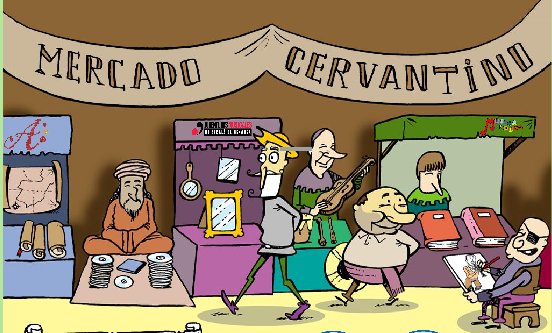 EN CUALQUIER COMUNIDAD SE HACE NECESARIO TENER NORMAS QUE REGULEN LA VIDA DE LAS PERSONAS
La escasez de recursos obliga a los seres humanos a tomar decisiones sobre qué hacer con esos recursos
¿Qué  bienes y servicios producir?
¿Qué cantidad?
¿Cómo producirlos?
¿Para quién producirlos?
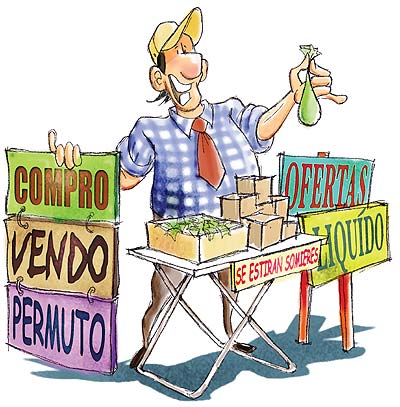 ¿Hay que decidir?
Estas decisiones son, en parte, políticas y hacen parte del SISTEMA ECONÓMICO
Lo que lo caracteriza básicamente a un sistema económico es el MECANISMO POR EL CUAL SE TOMAN LAS DECISIONES DE:
¿Qué  bienes y servicios producir?
¿Qué cantidad?
¿Cómo producirlos?
¿Para quién producirlos?
¿Qué caracteriza un sistema económico?
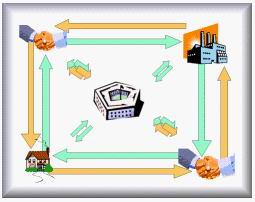 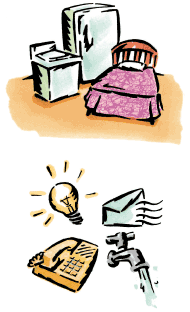 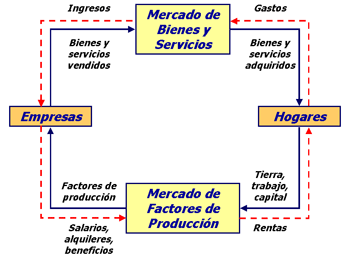 En este sistema es el MERCADO el que toma las decisiones
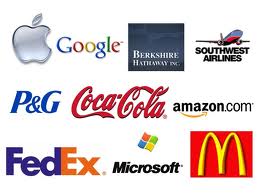 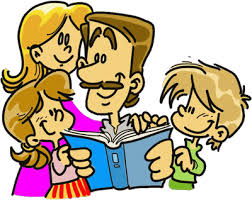 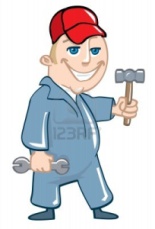 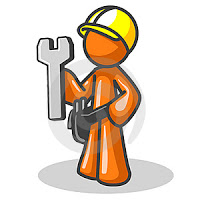 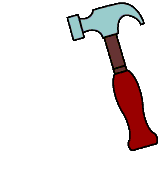 SISTEMA ECONÓMICO CAPITALISTA O DE MERCADO
CUALIDADES DEL SISTEMA ECONÓMICO CAPITALISTA O DE MERCADO
Defiende la PROPIEDAD PRIVADA de los medios de producción.

Se busca MAXIMIZAR EL BENEFICIO.

LIBRE MERCADO : el  mercado opera por el libre juego de la oferta y la demanda  y son estas las que regulan la producción y el consumo de toda clase de bienes y servicios. 

EL ESTADO NO INTERVIENE directamente en la vida económica, limitándose a establecer las leyes e instituciones que permiten el libre funcionamiento de los mercados
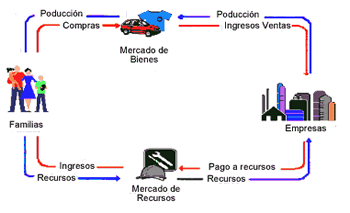 FUNCIONAMIENTO DEL SISTEMA CAPITALISTA
Actividad en hojas : Observa el diagrama que explica el circuito económico y contesta
¿Por qué las empresas le imprimen dinamismo al circuito económico?
¿Por medio de qué acciones las familias participan en el circuito económico?
¿Por qué el mercado de productos estimulan el crecimiento de la actividad económica?